Logical expression
Second Term
Warm up
1 minute debate

相手の理由を反論しましたか
In Japanese
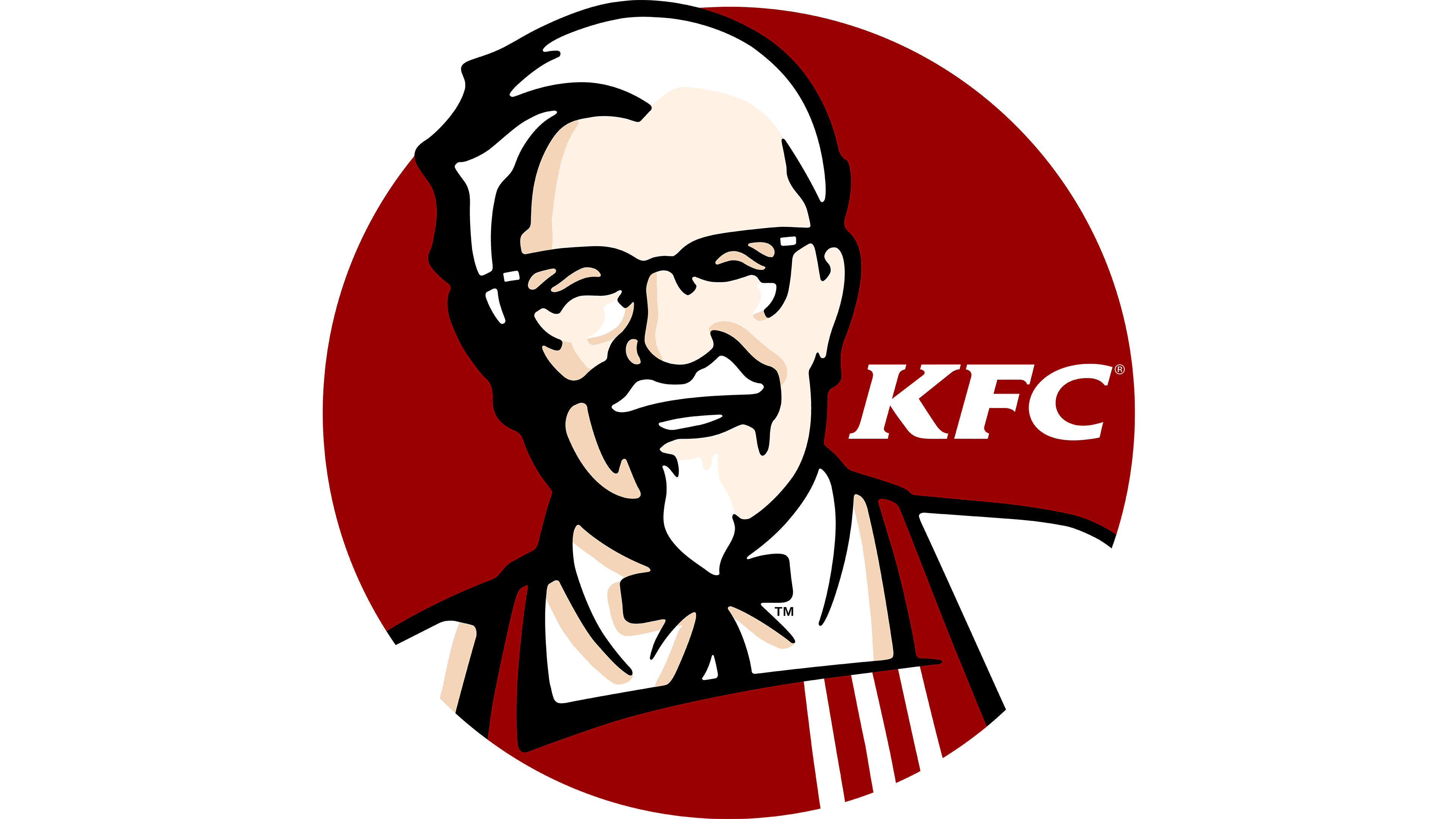 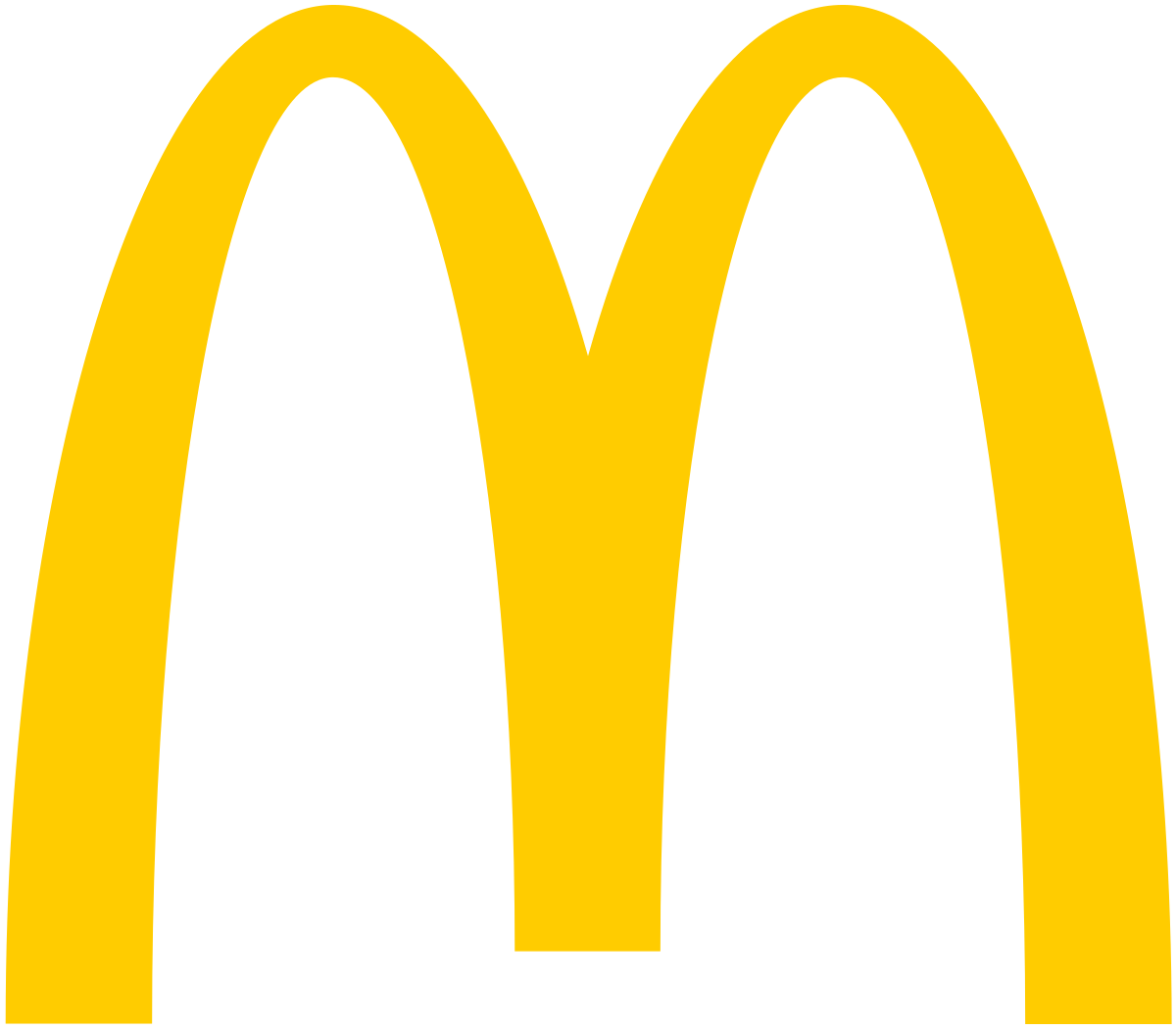 In English
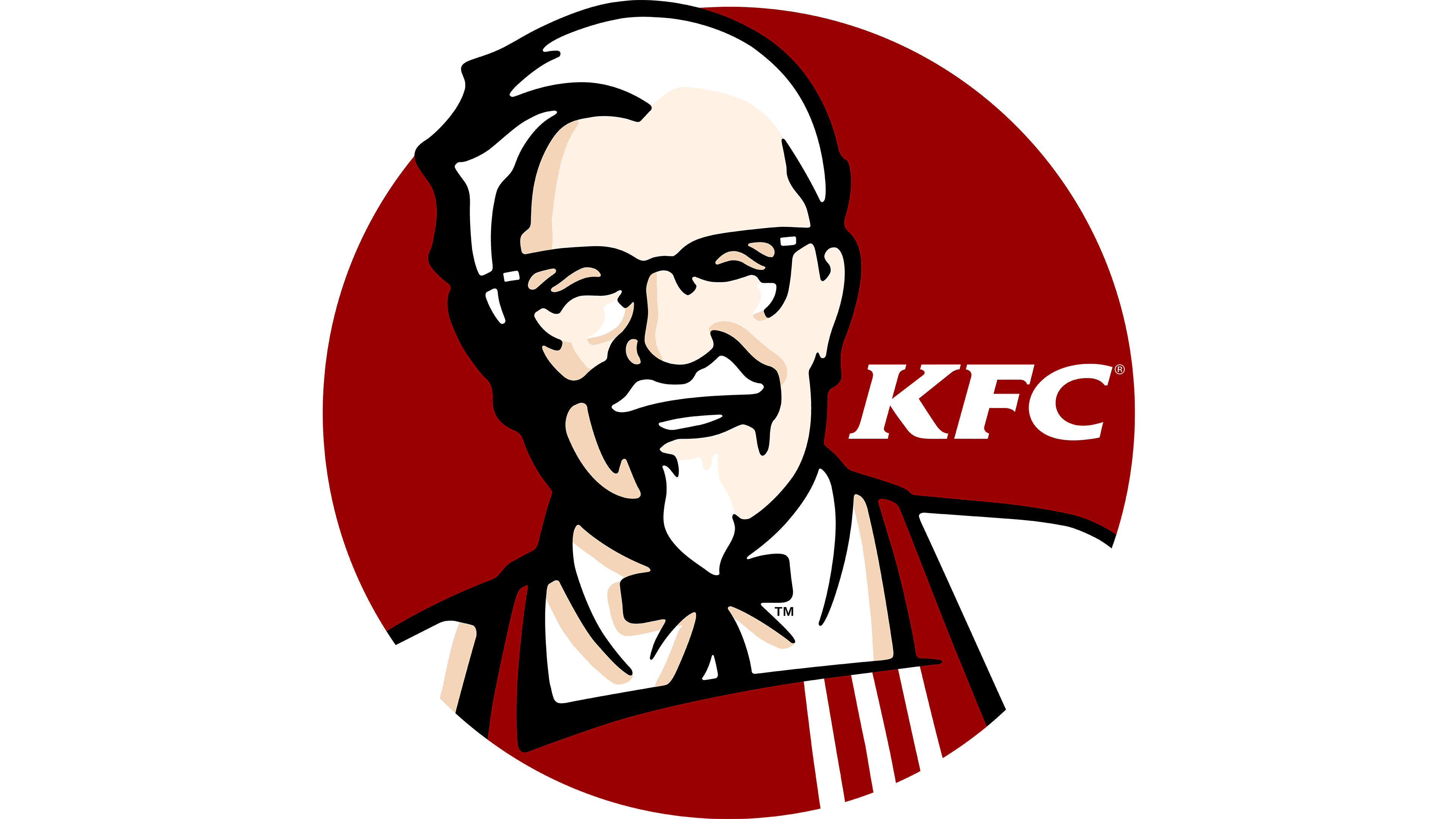 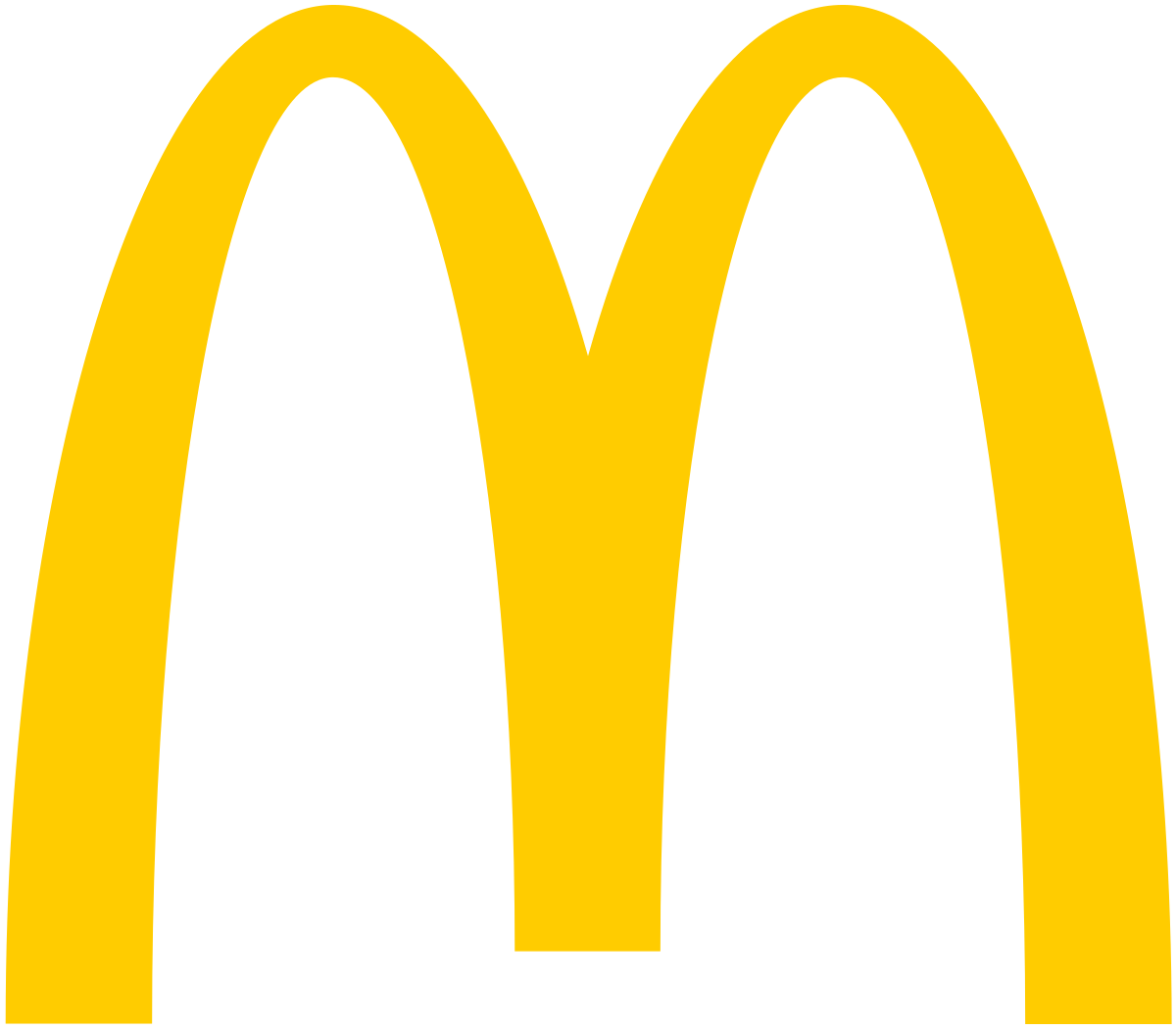 In Japanese – Money or Friends
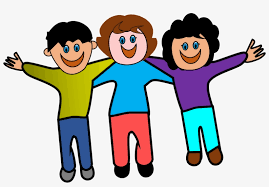 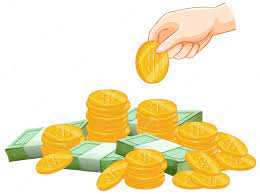 In English – Money or Friends
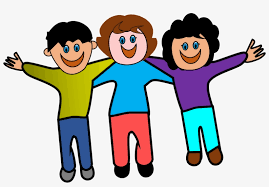 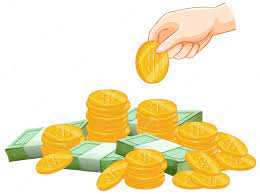 In Japanese- Family Mart or Lawson
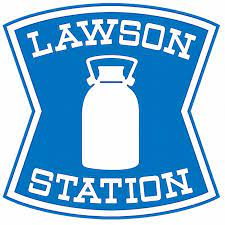 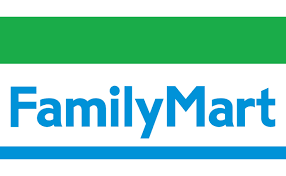 In English- Family Mart or Lawson
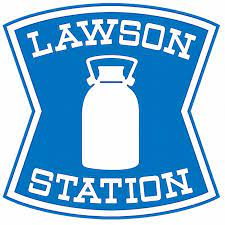 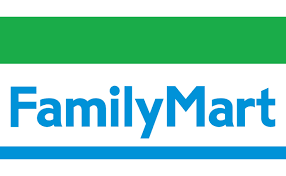 Warm up
Picture description
パートナーAは後ろに向いて座ってください
パートナーBは黒板の写真を英語でパートナーAに説明して、パートナーAが説明通りで絵を描いてください
https://www.youtube.com/watch?v=yltlJEdSAHw&ab_channel=ROLLIN%27WILD


Rollin Wild Youtube channel
反論
I agree/ I disagree

Why?

説得力ある？
反論チェックリスト
A and B-書く必要がない、ただ 見つけるだけ

1,2,3-　反論を書く時１，２，３は大事です。
A
B
1.
2.
3.
Friends are more important than money because with friends we can get social support and make connections.
理由の重要点?
Friend > Money-意見
Social support-重要点
Connections-重要点
反論- 理由の重要な点に対して反論してください
I disagree that friends are more important.(I agree/ disagree +意見）
 You said, we make connections.　(You said+重要点）
 I disagree because having money we go to many events. Meet many people. Make many connections.
評価
採点の練習しましょう
I disagree because money is good. More money more easy.  

何点と思う？
評価
採点の練習しましょう
I disagree that friends are more important. Because with money we can travel and meet new people and make connections.
何点と思う？
評価
A
B
1.
2.
3.
Rebuttal Practice 反論練習
Partners
A とBは提示された意見に反論しましょう
パートナーBはパートナーAの反論を聞いて評価してください
パートナーAはパートナーBの反論を聞いて評価してください
満点取れましたか？
In English   Topic 2
Komazawa should keep Saturday classes to promote healthy habit for students. Such as sleeping early and waking early.
A
B
1.
2.
3.
All komazawa high school field trips should be abroad in order for the students to learn about different cultures.
A
B
1.
2.
3.
評価
People say that raising children in the city can improve cultural exchange. What do you think?
A
B
1.
2.
3.
評価
Komazawa students should be allowed to work part time during high school because it can teach them about society and money. What do you think?
A
B
1.
2.
3.
評価
People should not worry about the expiration date (賞味期限) on food to stop food loss. What do you think?
A
B
1.
2.
3.
評価
Komazawa university should be free for students because this can allow everyone to get an education even if they don’t have money.
A
B
1.
2.
3.
評価
A
B
1.
2.
3.
評価
Japan is not a gender equal (男女平等）country. Japan ranks 143 in the word for gender equality. What do you think?
A
B
1.
2.
3.
評価
Topic 3
Komazawa students should be given a 30 minute nap time each day to become more healthy.
反論-やりとり形式

1.　Aさん：I disagree+相手の意見。You said + 相手の理由。disagree +Why。
2.　Bさん：You said+(Aさんの理由)。I agree/disagree + why。

3.　Aさん：You said+(Bさんの理由)。I agree/disagree + why。
4. Bさん：You said + (Aさんの理由)。I agree/disagree+Why。

繰り返す
Topic－4  (Debate practice)
All Komazawa students have to join a sports club to promote exercise and healthy living.
窓側
廊下側
YES
NO
流れ
Step 1 YES側 O, R1, E1/E2STOP
Step 2 NO側 O, YES側のR1に対する反論,　その後R1, E1/E2
Step 3 YESの番　 NOのR1に対する反論,　その後 R2, E1/E2
Step 4 NOの番　 YESのR2に対する反論,　その後　R2, E1/E2
準備
自分の理由
具体例-データ！
予想される-相手の理由と具体例データ
どうやって反論すればいい
Debate 流れ
プリントを上から順に完成させましょう。
相手の理由を予想して書きましょう
相手の理由をどうやって反論すればいい